II Закон Ньютона
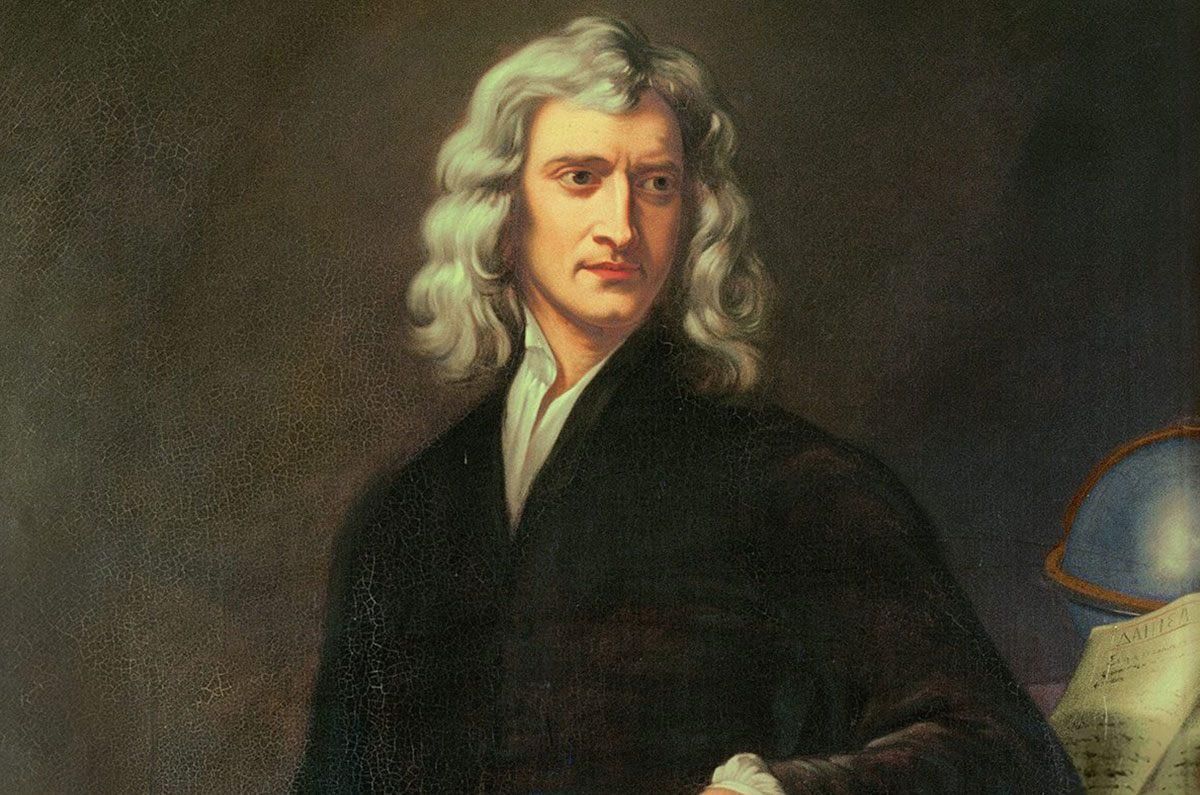 Актуализация знаний:1) Что такое ускорение?;2) Что такое сила?;3) Может ли действие силы приводить к изменению ускорения?Приведите примеры.
Тема урока: II закон Ньютона.Цель урока: формирование представлений о II законе Ньютона.Задачи урока:1) изучить II закон Ньютона и его следствия;2) применить полученные знания при решении практических задач;3) развивать интерес учащихся к предмету;4) развивать умение высказывать свое мнение;5) развивать логическое мышление;6) развивать уверенность учащихся в познавании окружающего мира.
Первоначальное закрепление
1) Как формулируется II закон Ньютона?
2) Как вычислить ускорение, зная массу и силу?
3) Как вычислить массу из II второго закона Ньютона?
4) В каких системах отсчёта выполняется II закон Ньютона? Приведите примеры.
Задания для групп Привести решение задачЗадание 1 группе: а) С каким ускорением движется тело массой 400 г под действием единственной силы в 8 Н; б) К неподвижному телу массой 20 кг приложили постоянную силу 6 Н. Какую скорость приобретет тело через 15 с. Задание 2 группе: a) Спустившись с горки, санки с мальчиком тормозят с ускорением1,5 м/с2. Определить величину тормозящей силы, если общая масса санок и мальчика 40 кг; б) На тело массой 200 г. действует в течении 5 с. сила в 0,1 Н. Какую скорость приобретет тело за это время? Задание 3 группе: а) Под действием силы 0,005 Н тело движется с ускорением 0,2 м/с2. Определить массу тела; б) К неподвижному телу массой 20 кг приложили постоянную силу в 60 Н. Какой путь пройдет тело за 12 с.
Решение задач: 1 группа
,
Решение задач: 2 группа
Решение задач: 3 группа
Задание на повторение:Каждой из трех групп придумать задачи двум другим группам на применение 2 закона Ньютона и его следствий
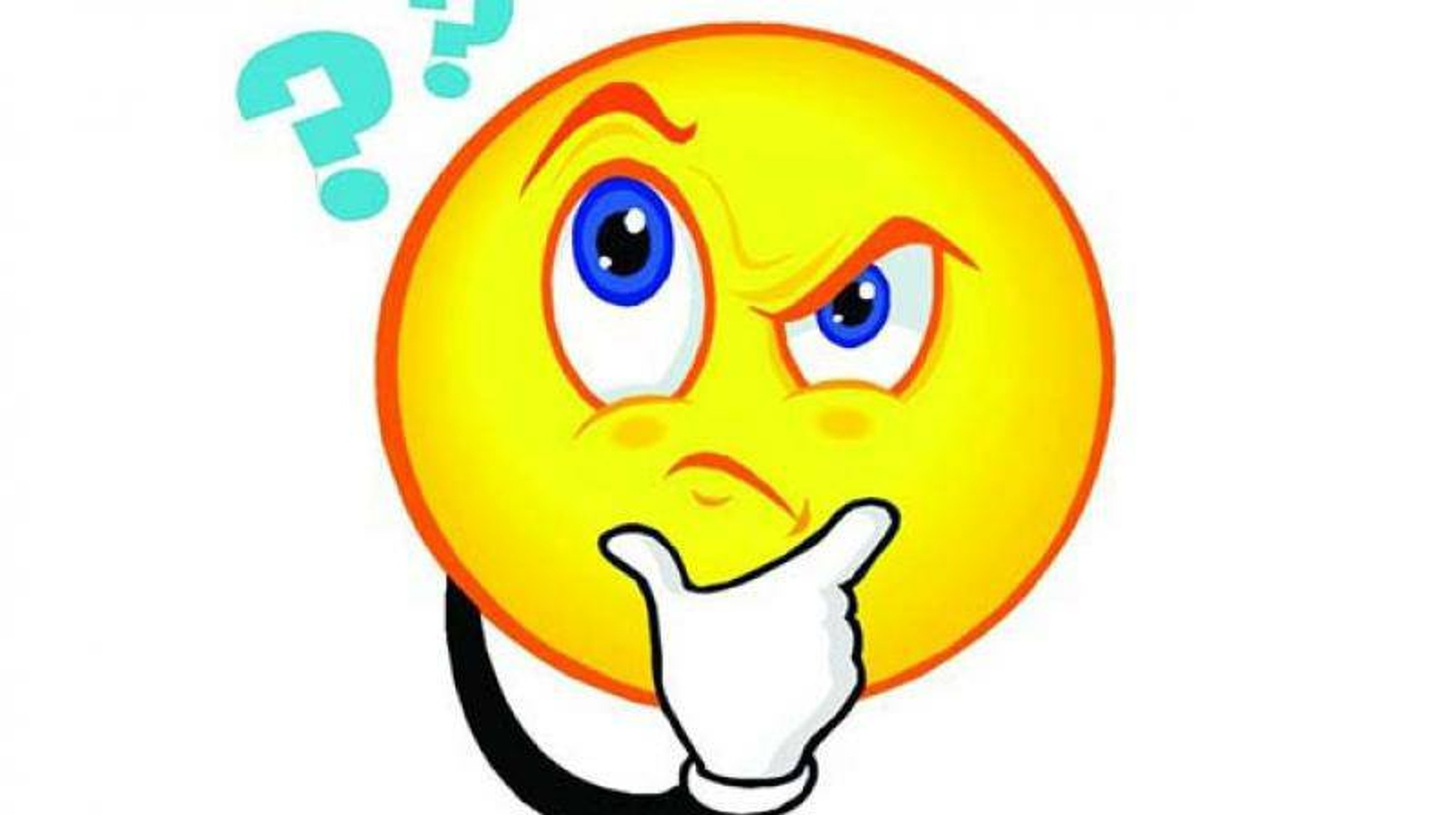 Рефлексия учебной деятельности:1) Что нового узнали?;2) Чему научились?;3) Какие трудности возникли?
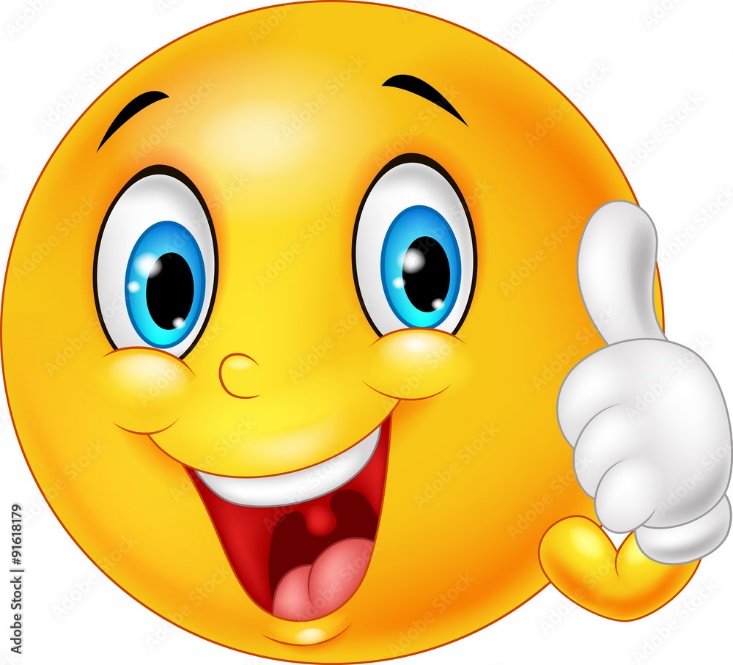 ДОМАШНЕЕ ЗАДАНИЕ
§11;  упр.11
СПАСИБО ЗА ВНИМАНИЕ!